BRT社群特色課程研習
林國楨 教授
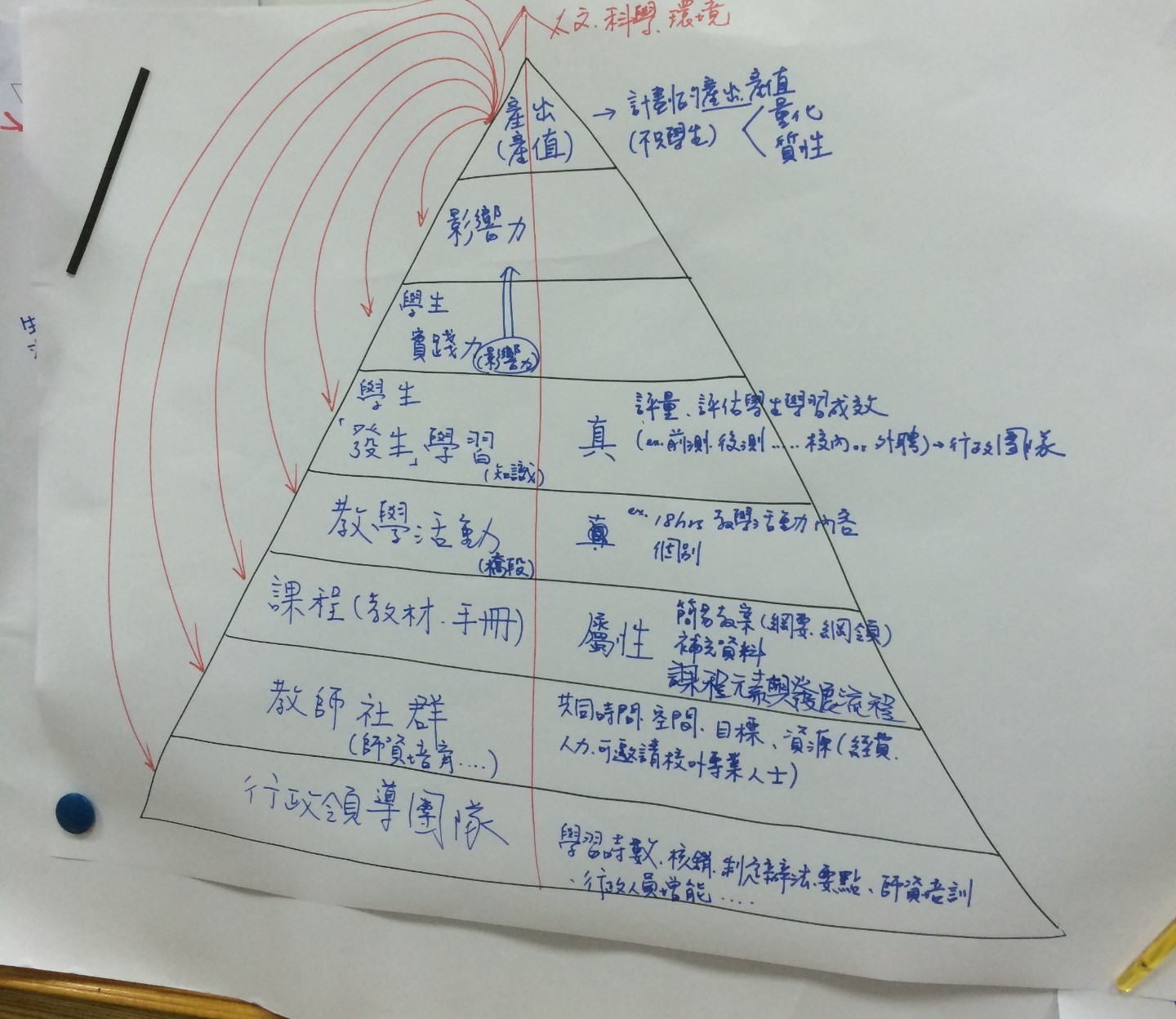 BRT課程推動步驟圖
學習時數、制定辦法要點、核銷、師資培訓、行政人員增能
共同時間、空間、目標、資源、經費、人力、專家諮詢
簡易的教案、課程大綱、補充資料、課程元素、發展流程
教學活動規劃
評量、評估學生的學習成效、前後側、師資內外聘、行政支持

學生延伸活動中學生親自去實踐的學習過程

(不只有學生)的質性或量化的產值或產出